ENERGIJA: IZVORI I ŠTEDNJAPROJEKTNA NASTAVA
OŠ PROF. FILIPA LUKASA KAŠTEL STARI
PROJEKTNI DAN, 21.3.2014.
PREZENTACIJU NAPISALA: ESMA SARAJČEV, ŠKOLSKI KOORDINATOR
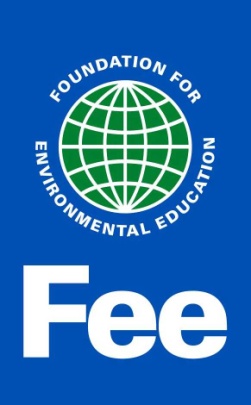 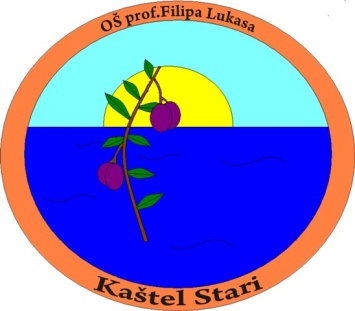 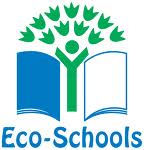 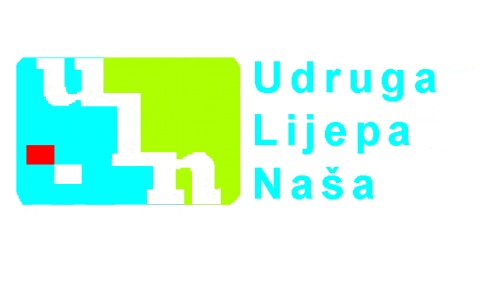 RAZREDNA NASTAVA
1. razred
Tema: E kao energija
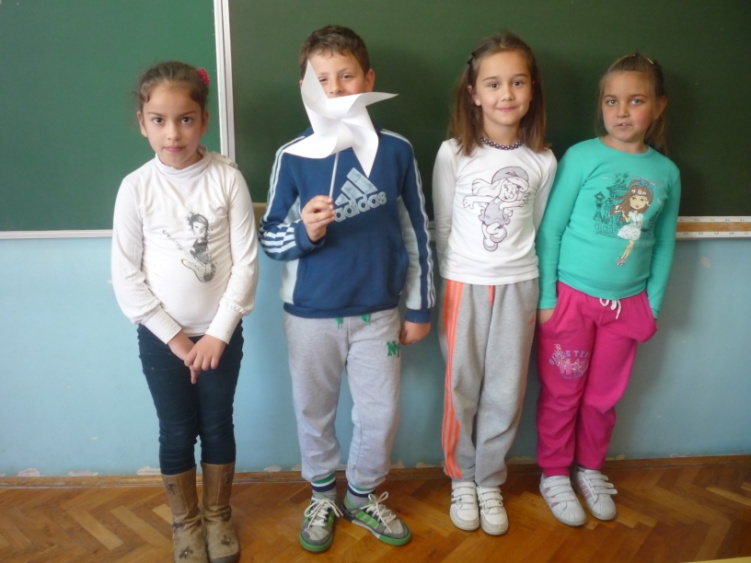 RAZREDNA NASTAVA
2. razred
Tema: Energija u stripu
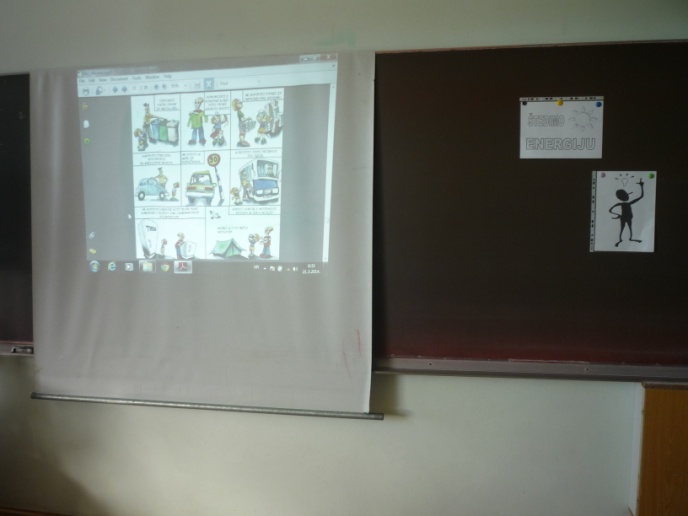 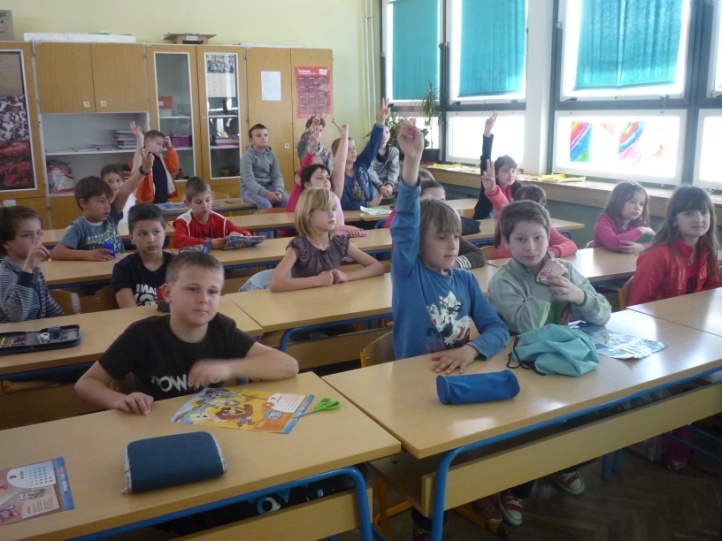 RAZREDNA NASTAVA
3. razred
Tema: Kako električna struja putuje od HE Kraljevac do moje škole
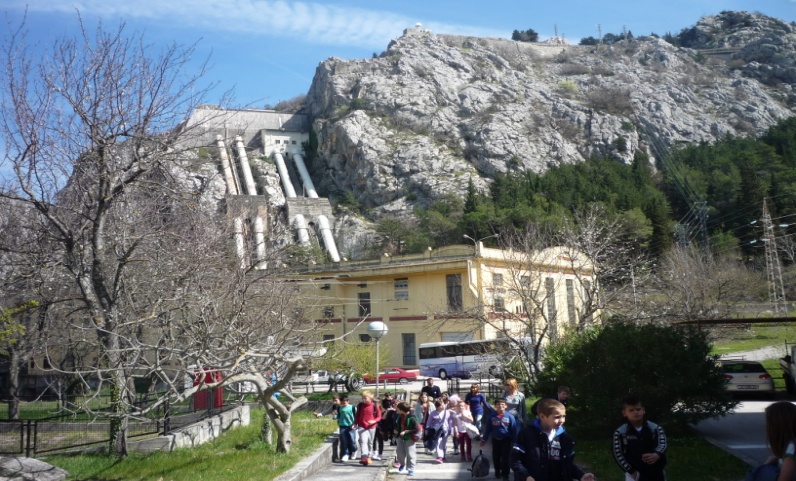 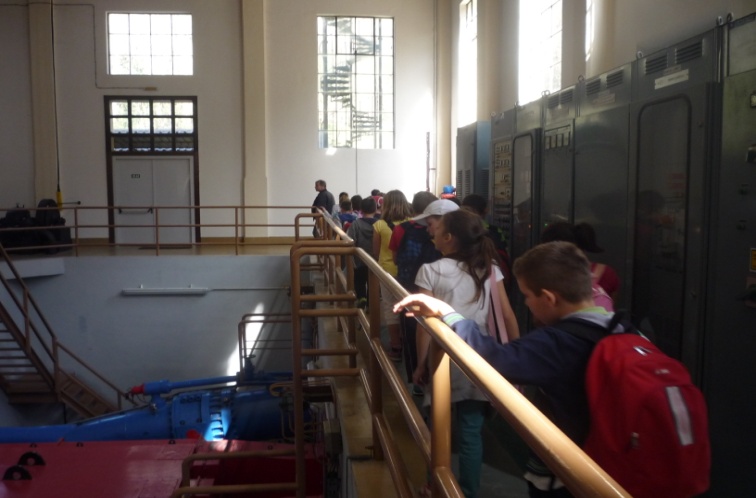 RAZREDNA NASTAVA
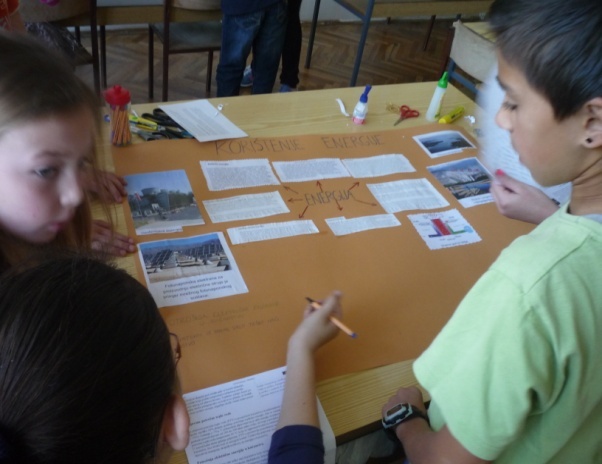 4. razred
Tema: Sve o energiji
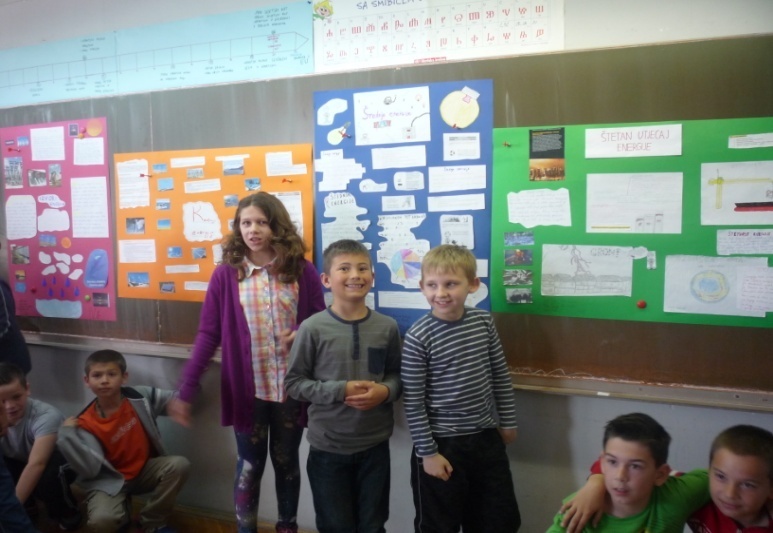 PREDMETNA NASTAVA
5.a razred 
Tema: Sunce kao izvor energije
PREDMETNA NASTAVA
5. d razred
Tema:  Voda - izvor energije
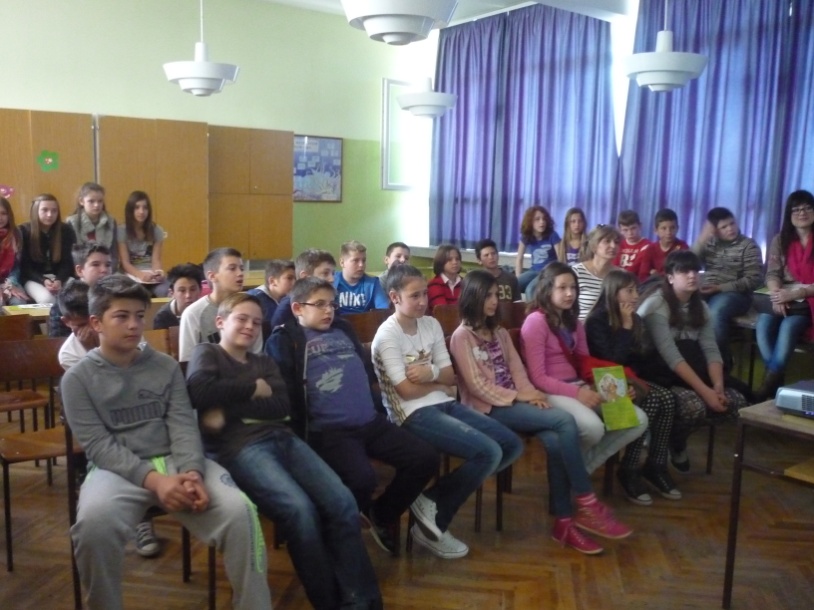 PREDMETNA NASTAVA
5. i 6. razredi 
Tema: Obnovljivi izvori energije
PREDMETNA NASTAVA
6.a razred
Tema: Štednja energije -  zašto i kako?
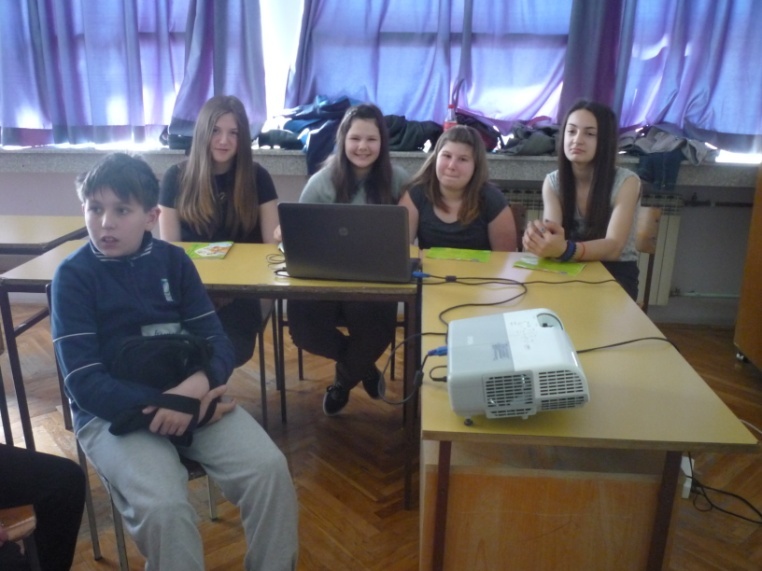 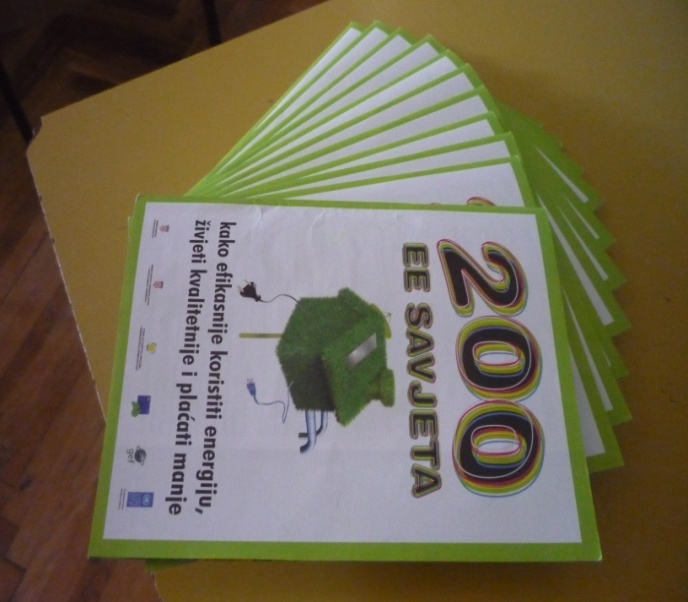 PREDMETNA NASTAVA
7. i 8. razredi
Tema: Obnovljivi izvori energije – razgledavanje solarne elektrane splitskog FESB-a
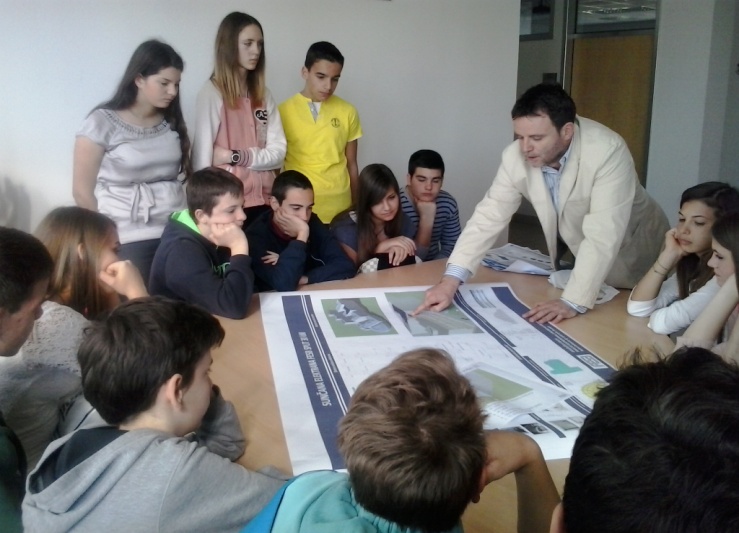